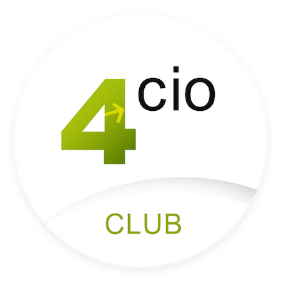 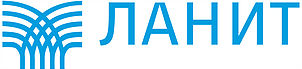 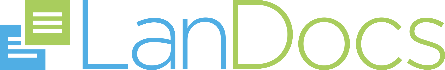 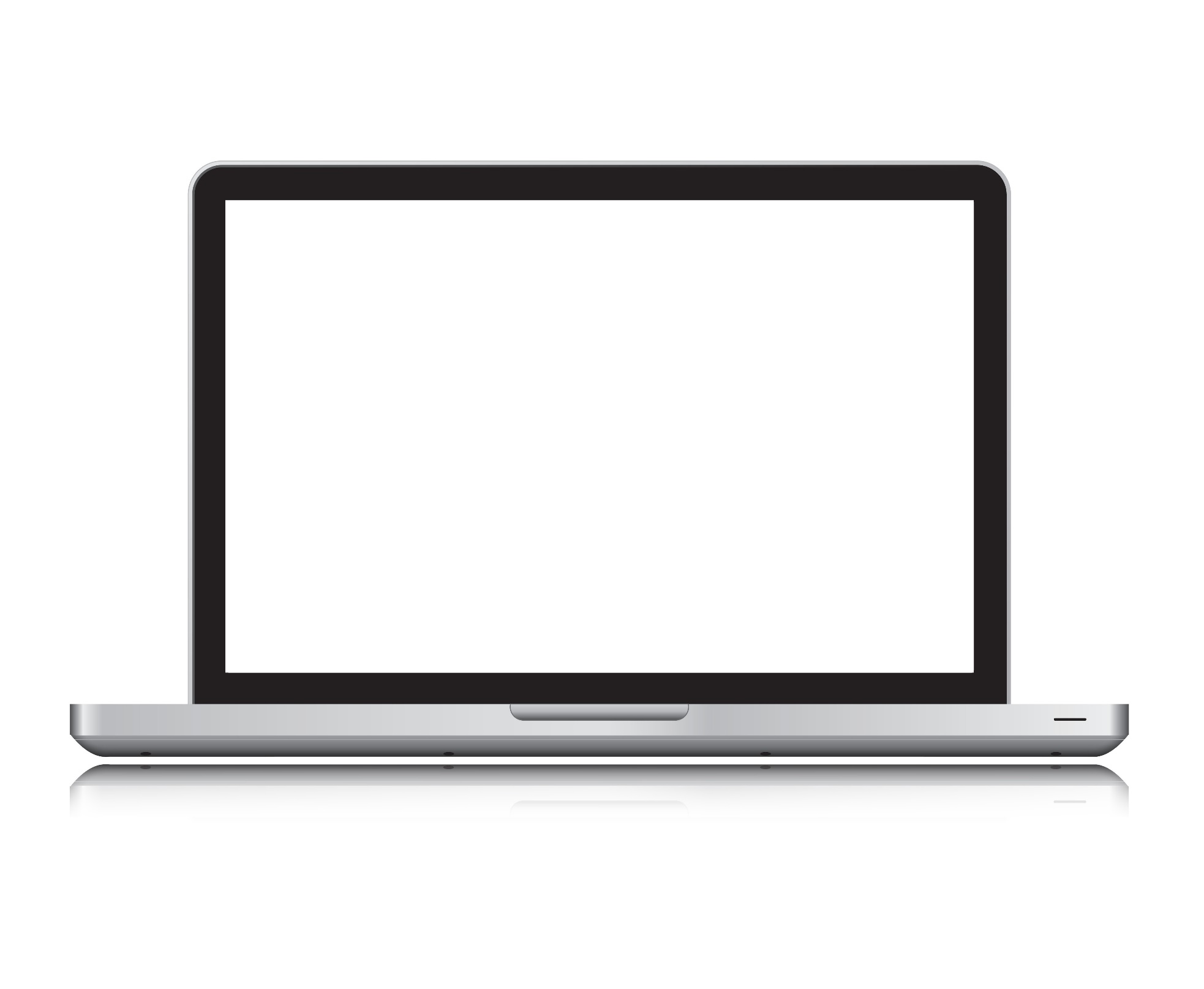 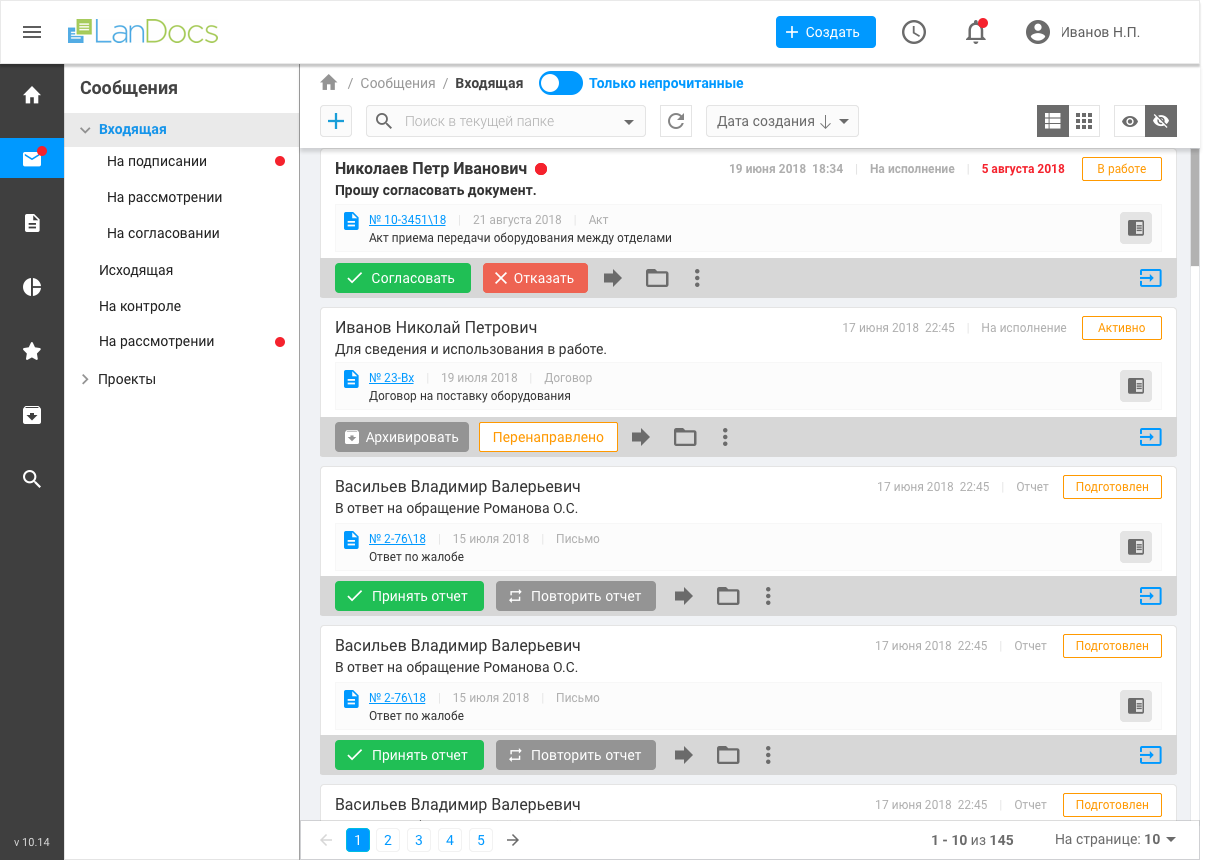 Решения LanDocsдля управления корпоративным контентомв электроэнергетике
Кисловодск, 15-17 апреля 2019
ПРОФИЛЬ КОМПАНИИ
ЛАНИТ занимает первые позициив рейтингах национальных предприятий, работающих в ИТ-сфере. Команда ЛАНИТ— более 10 000 сотрудников.

LanDocs — разработка компании ЛАНИТ, программная платформа для построения корпоративной системы электронного документооборота (СЭД) или системы управления контентом (ECM). Входит в ТОП 5 крупнейших решений в области ЕСМ в СНГ
КРУПНЕЙШИЕ ЗАКАЗЧИКИ ЛАНИТВ ОБЛАСТИ ЕСМ
1
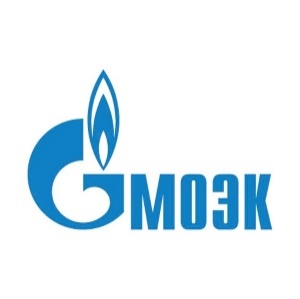 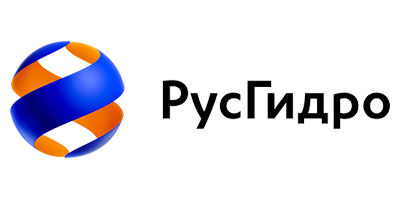 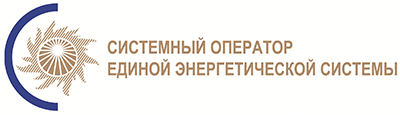 TOP 5
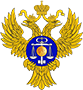 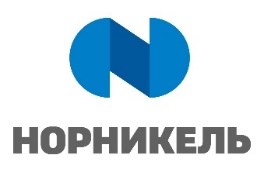 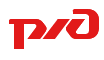 Федеральноеказначейство
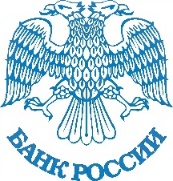 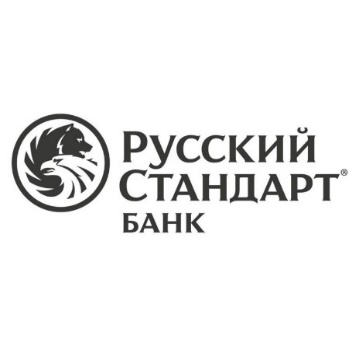 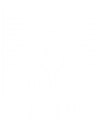 РОССИЙСКИЙ РЫНОК ЕСМ / СЭД
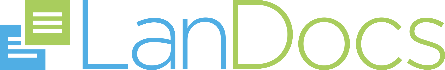 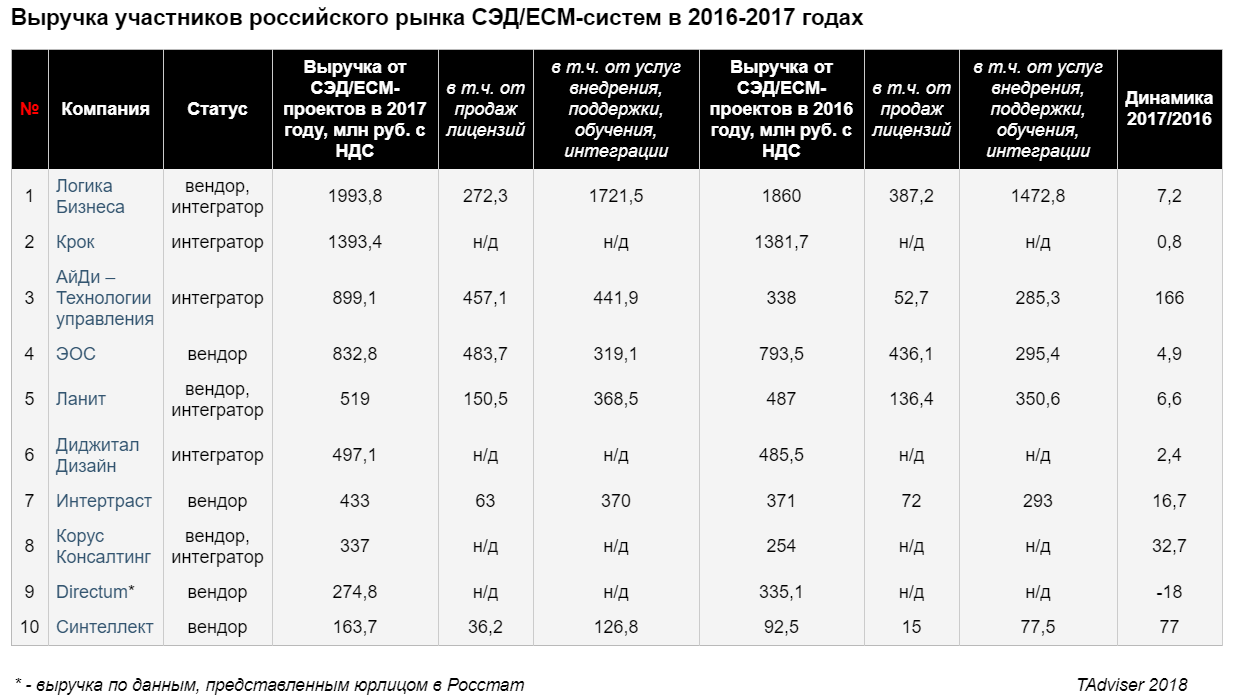 50% оборота – 1 заказчик
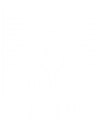 БОЛЬШЕ, ЧЕМ СЭД
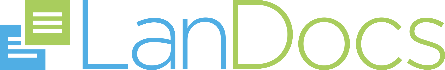 ПРИЕМ И ОБРАБОТКА ВХОДЯЩИХ СООБЩЕНИЙ
РАССМОТРЕНИЕИ РАСПРЕДЕЛЕНИЕ
РЕГИСТРАЦИЯ И НАПРАВЛЕНИЕНА ИСПОЛНЕНИЕ
ИСПОЛНЕНИЕДОКУМЕНТОВ
ОБРАЩЕНИЕГРАЖДАН
БАЗА ДОГОВОРОВИ ПРОВЕРКАКОНТРАГЕНТОВ
УПРАВЛЕНИЕСОВЕЩАНИЯМИ
БАЗОВЫЙ АРХИВ
КОНСТРУКТОРДОКУМЕНТОВ
СРАВНЕНИЕДОКУМЕНТОВ
ОБЩИЕ ЦЕНТРЫОБСЛУЖИВАНИЯ
УПРАВЛЕНИЕЗАКУПКАМИ
ВНУТРЕННИЙ 
КОНТРОЛЬ
АРХИВПЕРВИЧНОЙДОКУМЕНТАЦИИ
АДАПТЕР МЭДО
ЭЛЕКТРОННАЯПОДПИСЬ
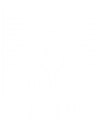 КОРПОРАТИВНЫЙ
ПОИСК
WEB-КЛИЕНТ,МОБИЛЬНЫЙ АРМ
СЕРТИФИКАЦИЯ, 
АТТЕСТАЦИЯ
SERVICE DESK
ТЕХНОЛОГИЧЕСКОЕ 
ПОДКЛЮЧЕНИЕ
КРУПНЕЙШИЕ ПРОЕКТЫ LANDOCS
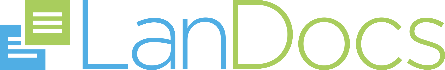 ПРОЕКТЫ В ЭЛЕКТРОЭНЕРГЕТИКЕ
45000р.м.
РусГидро
СО ЕЭС
7000р.м.
12500р.м.
9000р.м.
Федеральное казначейство России
Уральский оптико-механический завод
3200р.м.
2840р.м.
2600р.м.
2500р.м.
МОЭК
Банк Москвы
Национальный банк Республики Казахстан
Газпром добыча Надым
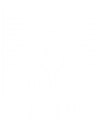 ПРИМЕР ПРОЕКТА В ПАО «РУСГИДРО»
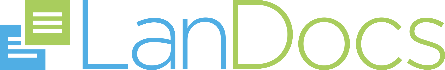 ЗАДАЧИ ПРОЕКТА
Замена американской системы Documentum на российскую LanDocs
Включение в работу в СЭД удаленных ДЗО, обеспечение «федеративного» обмена документами
Автоматизация процессов закупочной деятельности
Интеграция с SAP, NBT, SHARE POINT
РЕЗУЛЬТАТЫ
Автоматизация 12500 рабочих мест
Централизация документооборота в компании и ее дочерних обществах
Существенная экономия средствна поддержку и развитие СЭД
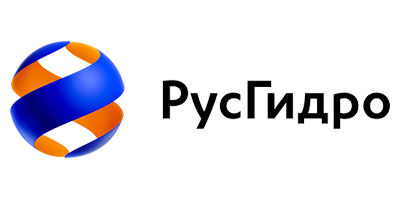 Экономияболее 600 млн руб.за 5 лет владения
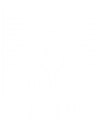 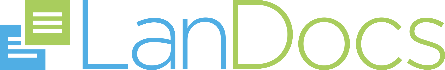 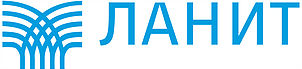 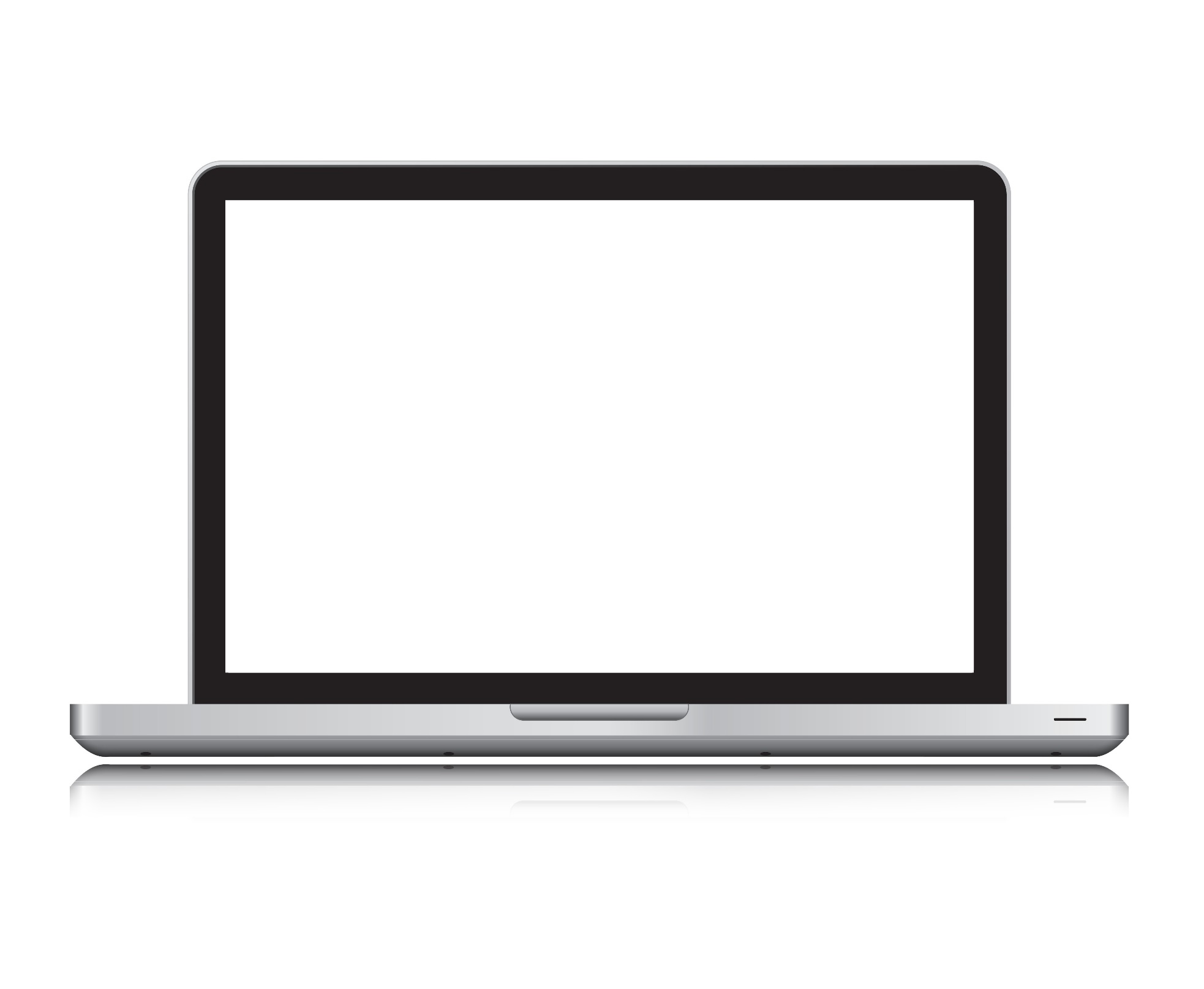 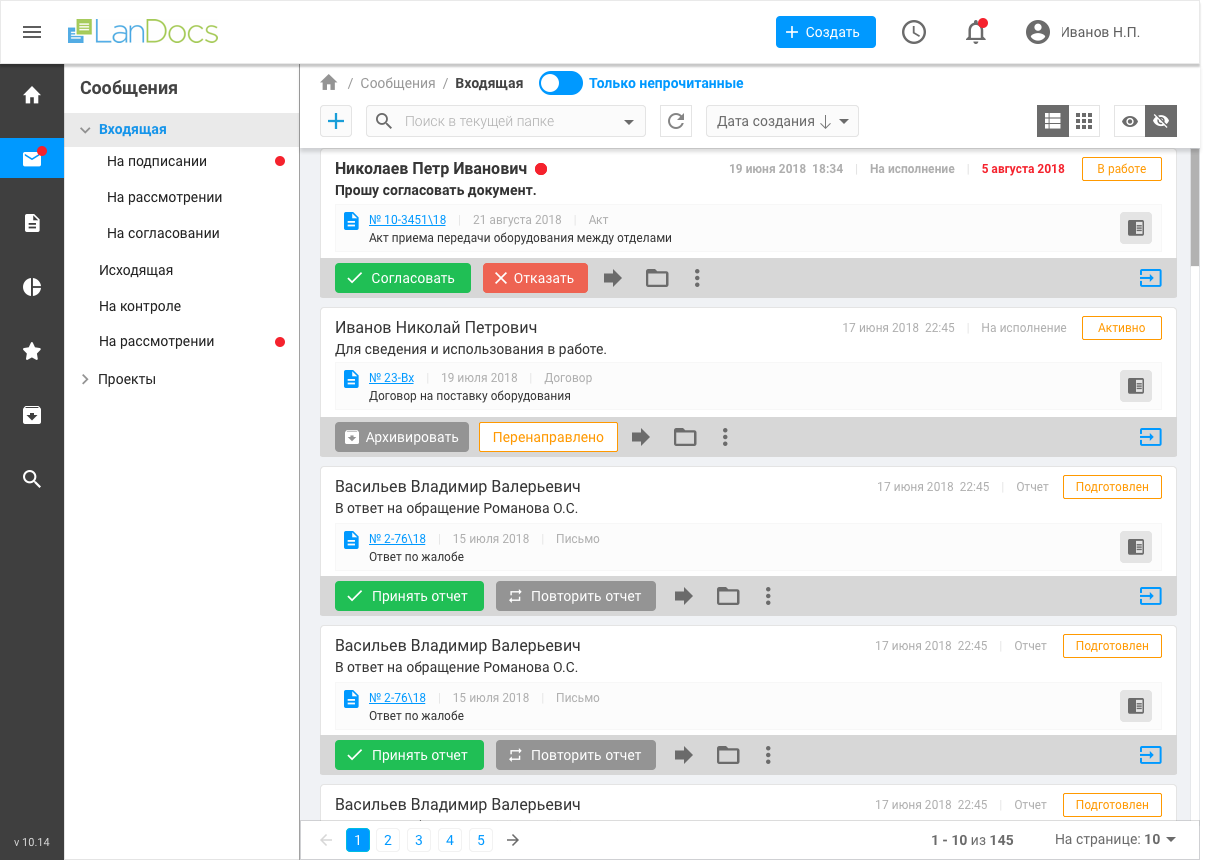 Контакты:
Антон Желтоухов
Директор по развитию АО ЛАНИТ
тел: +7(977)8596017 
zheltoukhov@lanit.ru